Gunpowder River Woody Debris
Falls Road to Prettyboy Dam
Distance ≈ 1.5mi. (2.4 km)
March 17, 2011
Continuous photo inventory of woody debris
GPS recorded route
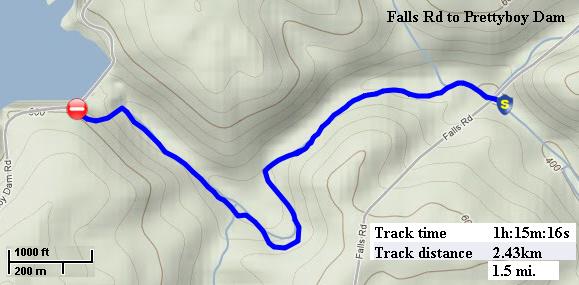 Flow
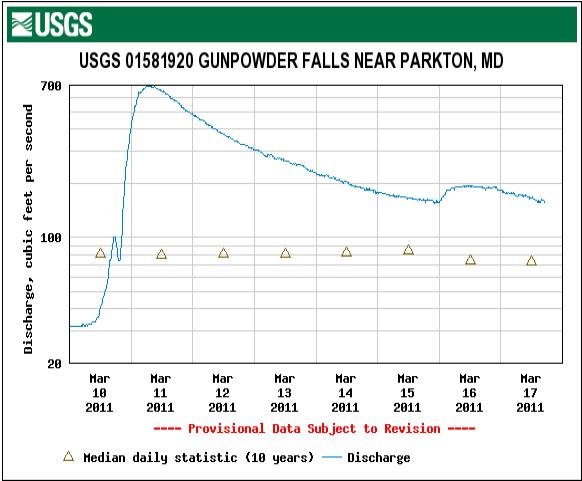 Station 1Start
Station 2
Station 3
Station 4
Station 5
Station 6
Station 7
Station 8
Station 9a
Station 9b
Kayaker navigating the limbo.
Station 10
Station 11
Station 12
Station 13
Contact Information
Charles Hihn
18426 Gunpowder Rd
Hampstead, MD 21074

buddyh@hiventures.com
410-374-4164